Extra slide
Mutational burdening of TF-subnetworks due to SNVs breaking & creating binding sites
GAIN
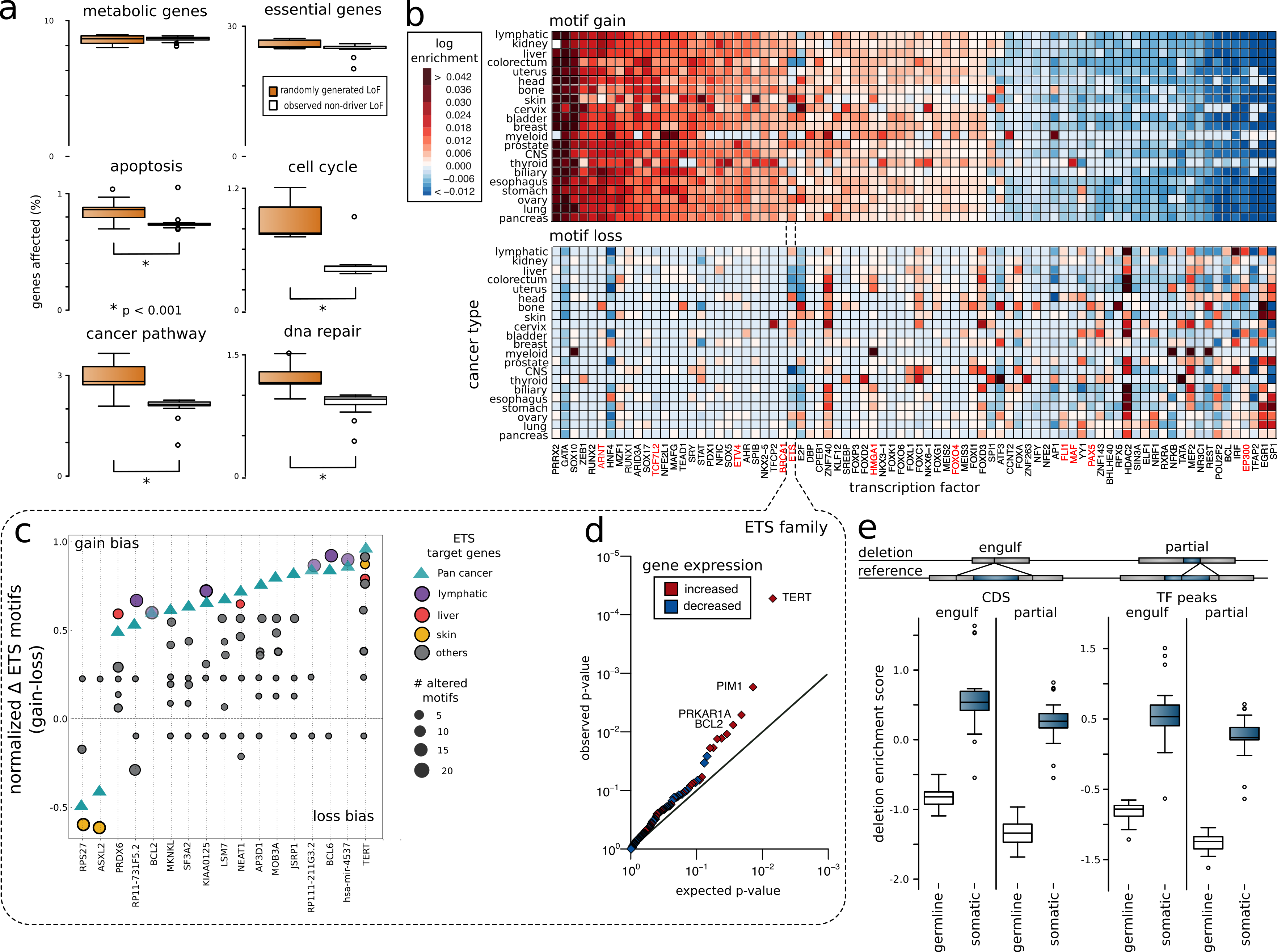 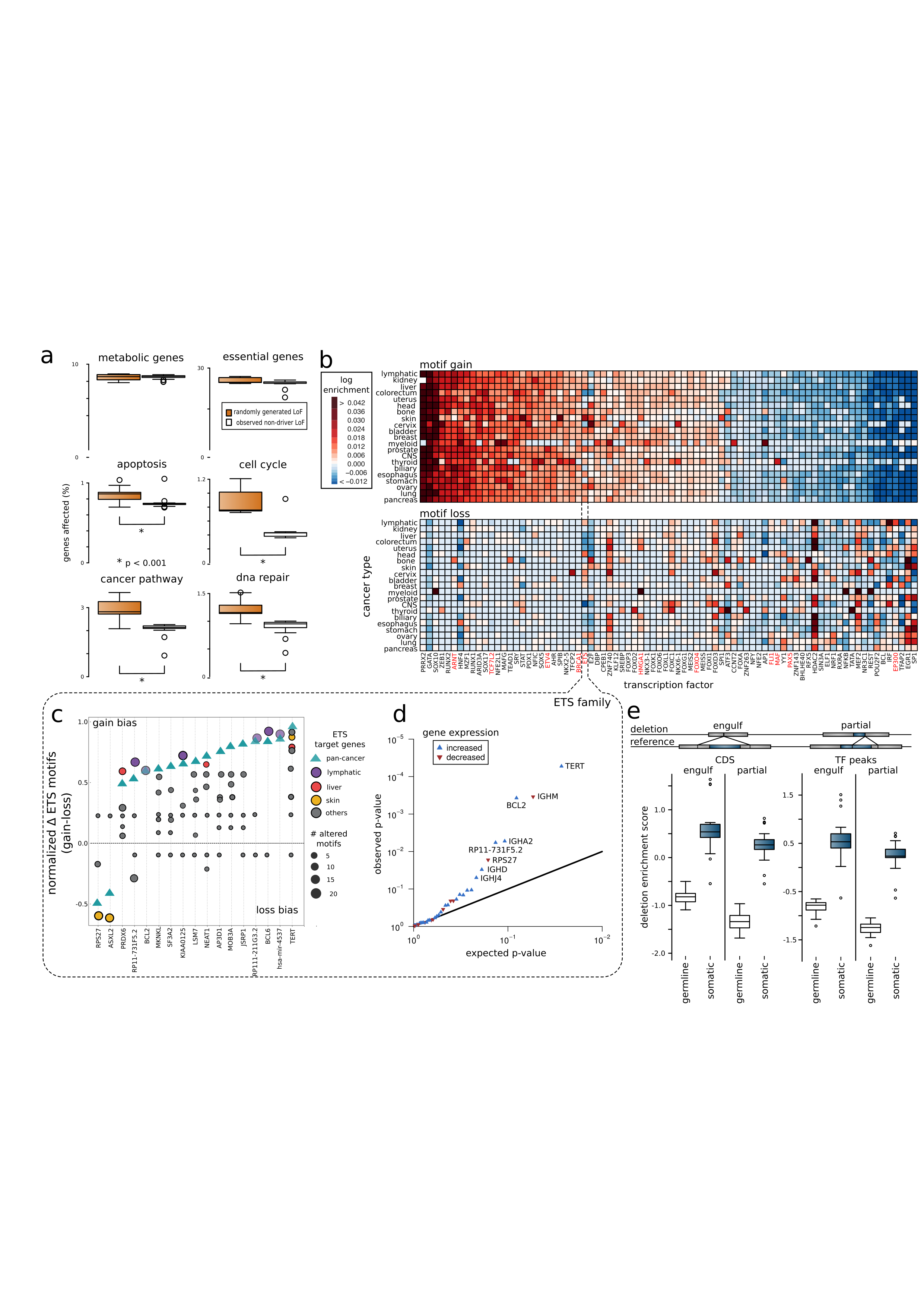 LOSS
ETS regulated genes
EP300
ARNT
ETS